Årshjul 2019/2020/2021FAU, SU/SMU og Elevråd Aurvoll skole
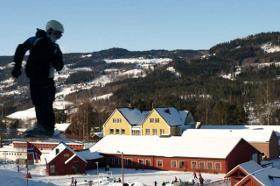 Aurvoll skole
[Speaker Notes: Her har jeg satt opp et enkelt årshjul, ut ifra årshjulet til FAU på Aurvoll skole. Det er lagt inn elevrådsmøter hver måned, FAU hver måned og SU/SMU 2 ganger pr halvår.]
FAU
Foreldrerepresentantene i FAU og SMU er viktige i arbeidet med å skape et godt skolemiljø.

Rektor har ansvar for å legge til rette for et godt samarbeid mellom skolen og alle foreldrene, og for at elevene får være med og påvirke skolehverdagen. Den skal sørge for at det etableres:

Foreldrerepresentanter i FAU og SMU
​FAU og SMU skal være konstruktive samarbeidspartner for skolen, gi skolen råd og fortelle skolen om foreldrenes og elevenes opplevelser og erfaringer.
Foreldrerepresentantene i FAU og SMU kan bidra til et godt skolemiljø på flere måter. De kan
        gå gjennom resultatene fra elevundersøkelsen og foreldreundersøkelsen,
        diskutere dem med skolen og foreslå tiltak som foreldrene kan gjennomføre
uttale seg om skolens handlingsplaner og strategier for skolemiljø, folkehelse, kommunikasjon med foreldre og andre temaer
støtte elevrepresentantene og elevrådet i deres arbeid
invitere elevrådet inn på faste møter for å høre hvordan elevene opplever skolehverdagen
hjelpe skolen og elevrådet med å søke økonomisk støtte til skolemiljøtiltak
arrangere temamøter om skolemiljø, nettvett, foreldrerollen eller folkehelse for alle foreldrene og skolen sammen
arrangere sosiale arrangementer som kan engasjere mange foreldre
etterspørre planer og tiltak fra skolen
være en konstruktiv, men kritisk samarbeidspartner for skolen og gi skolen innblikk i hva som er viktig for foreldrene i arbeidet med skolemiljø (www.FUG.no
Det er kommunens ansvar at alle offentlige grunnskoler i kommunen har et samarbeidsutvalg/driftsstyre som fungerer slik det er beskrevet i opplæringsloven kapittel 11.
Hvordan kommunen organiserer driften av skolene, varierer. Det vanligste er at kommunen etablerer et samarbeidsutvalg (SU) ved skolene, men noen kommuner har et driftsstyre i stedet.
Foreldrerepresentantene har rett og plikt til å delta i både samarbeidsutvalget og driftsstyret (opplæringsloven § 11-1). Rektor har møte- og talerett og kan fremme saker.

Samarbeidsutvalget
Samarbeidsutvalget (SU) er et rådgivende organ uten beslutningsmyndighet. SU har rett til å uttale seg i alle saker som gjelder skolen, og i noen tilfeller kan styringsoppgaver, driftsoppgaver og beslutningsmyndighet delegeres fra kommunen til skolen.
I Samarbeidsutvalget er alle partene i skolen representert: elever, foreldre, undervisningspersonalet, andre tilsatte og to representanter fra kommunen, hvor rektor skal være den ene.
Foreldrerepresentantene skal, ifølge opplæringsloven § 11-4, være fra FAU. Den ene representanten skal være FAU-lederen.
Samarbeidsutvalg/Skolemiljøutvalg– skolens øverste organ
Elevråd
Ved hver skole skal det finnes et elevråd med representanter fra minimum 5.–7. trinn og 8.–10. trinn (opplæringsloven § 11-2). 
Skolene/kommunen kan bestemme at elevrådet også skal ha med elever fra de lavere klassetrinnene. 
Elevrådet skal jobbe for fellesinteressene til elevene på skolen og for å skape et godt lærings- og skolemiljø. Elevrådet skal også kunne uttale seg om og komme med framlegg i saker som gjelder nærmiljøet til elevene.
Elevrådet representerer elevene på skolen overfor rektor og andre som bestemmer over skolen. Rektor skal høre på elevrådet og kan gjerne spørre elevrådet om råd for å gjøre skolen bedre.
Oversikt
FAU


SU/SMU



Elevråd
Saker beskrevet i årshjul + aktuelle saker

Aktuelle saker, skolemiljø, økonomi, prosjekter m.m

Nytt og godt, aktuelle saker.